XRN5371 - Minor Release Drop 10 - Status Update
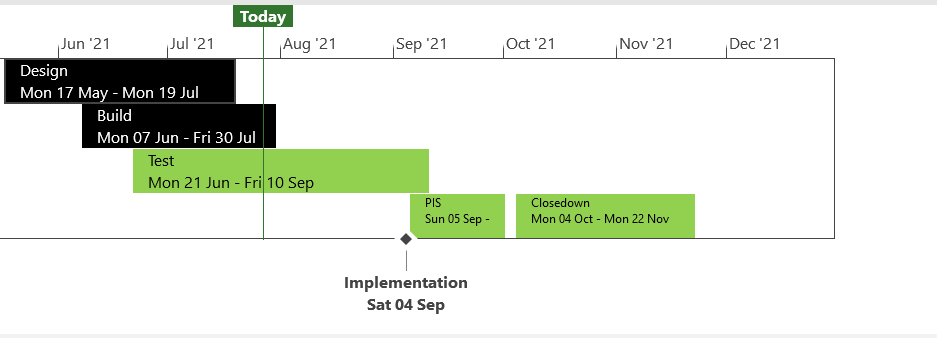 Complete
On Track
At Risk
Overdue
Not Baselined
Slide Updated on 27th July 2021